Áldás, békesség!
A mai óra témája:
Kapcsolat a másik nemmel
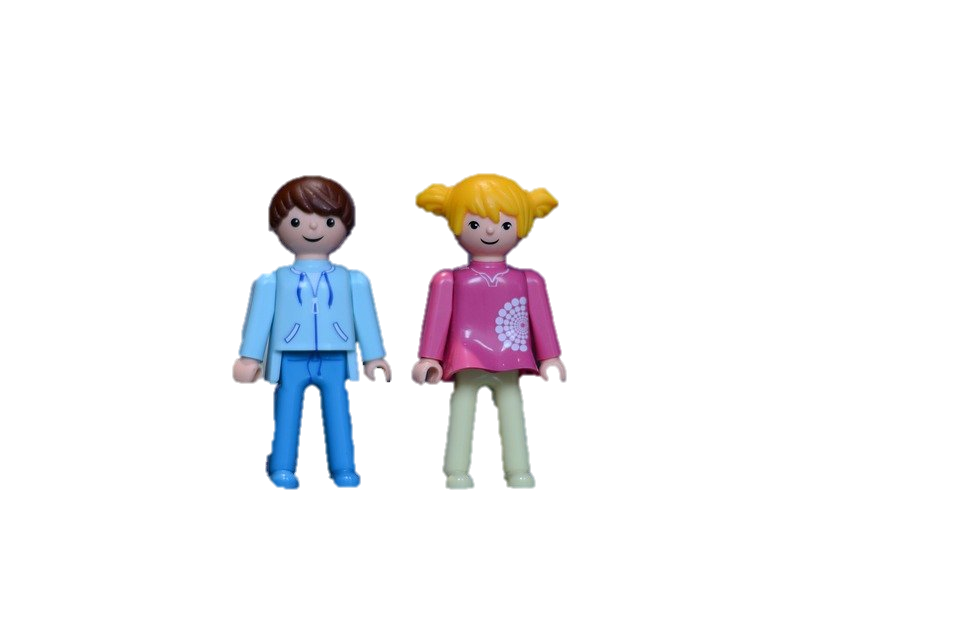 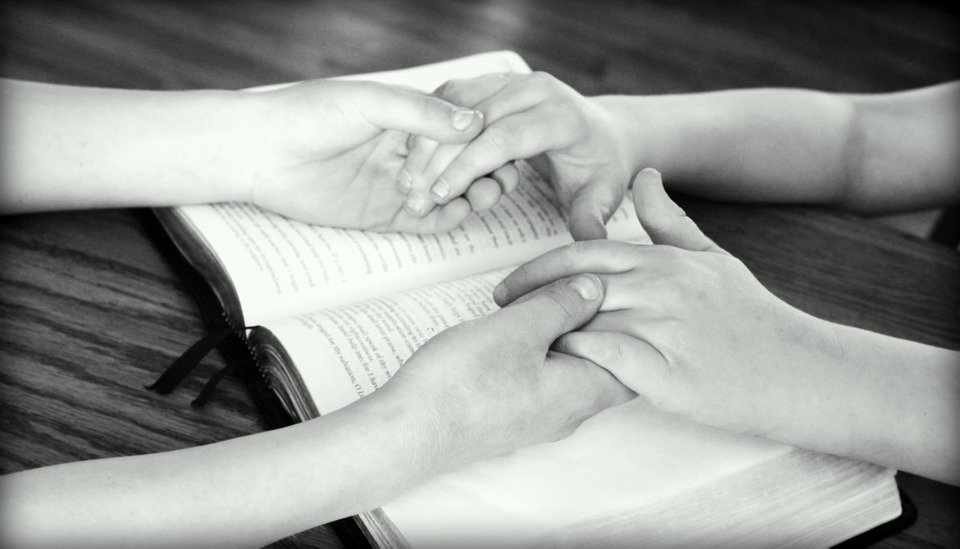 „Jó Atyánk, Istenünk, Te taníts bennünket!
Jézus Krisztus útján vezesd a lelkünket!
Szentlelked ereje növelje hitünket!
Ámen.”
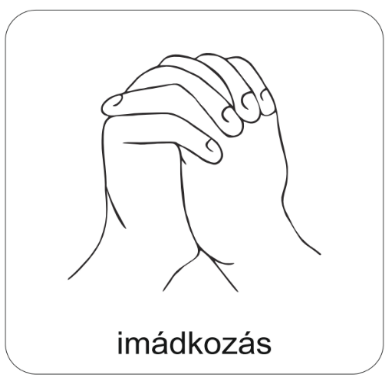 Kezdjük az órát imádsággal!
Szerintetek az alábbiak közül melyik tulajdonságok igazak inkább a lányokra? Beszélgessetek ezekről és kattintsatok rá,ha megegyeztetek!
Szerintünk a lányok….
őszinték
verekedősek
érzékenyek
megértőek
szebbek
sértődékenyek
segítőkészek
beszédesek
okosak
hangoskodók
Tovább
Szerintetek az alábbiak közül melyik tulajdonságok igazak inkább a fiúkra? Beszélgessetek ezekről, és kattintsatok rá,ha megegyeztetek!
Szerintünk a fiúk….
őszinték
verekedősek
érzékenyek
megértőek
erősebbek
sértődékenyek
segítőkészek
bátrabbak
hangoskodók
okosak
Tovább
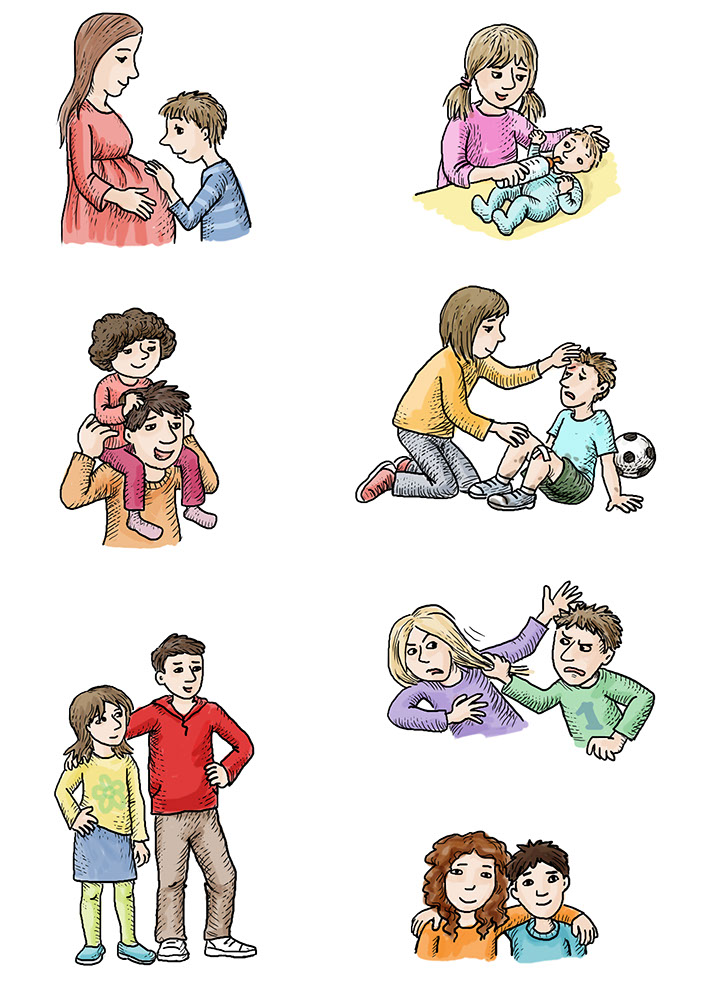 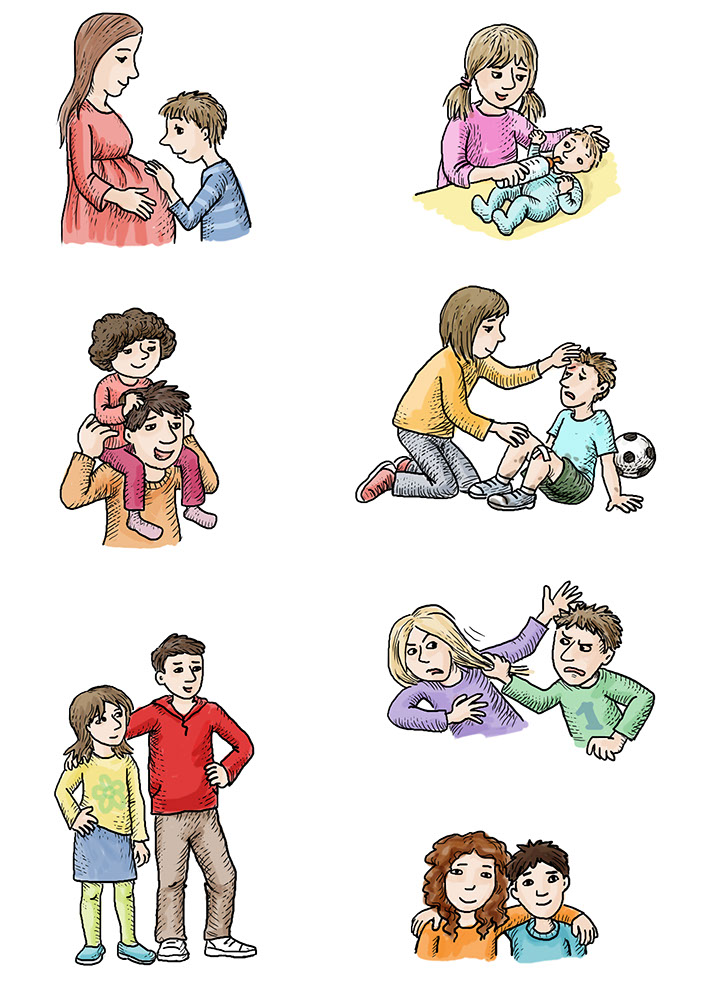 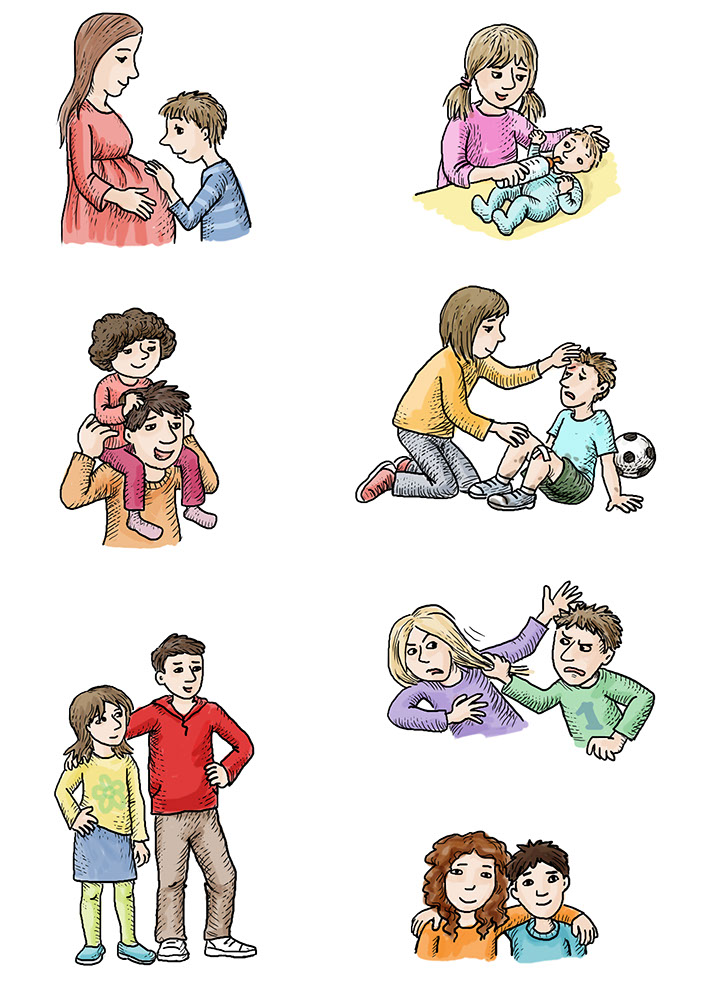 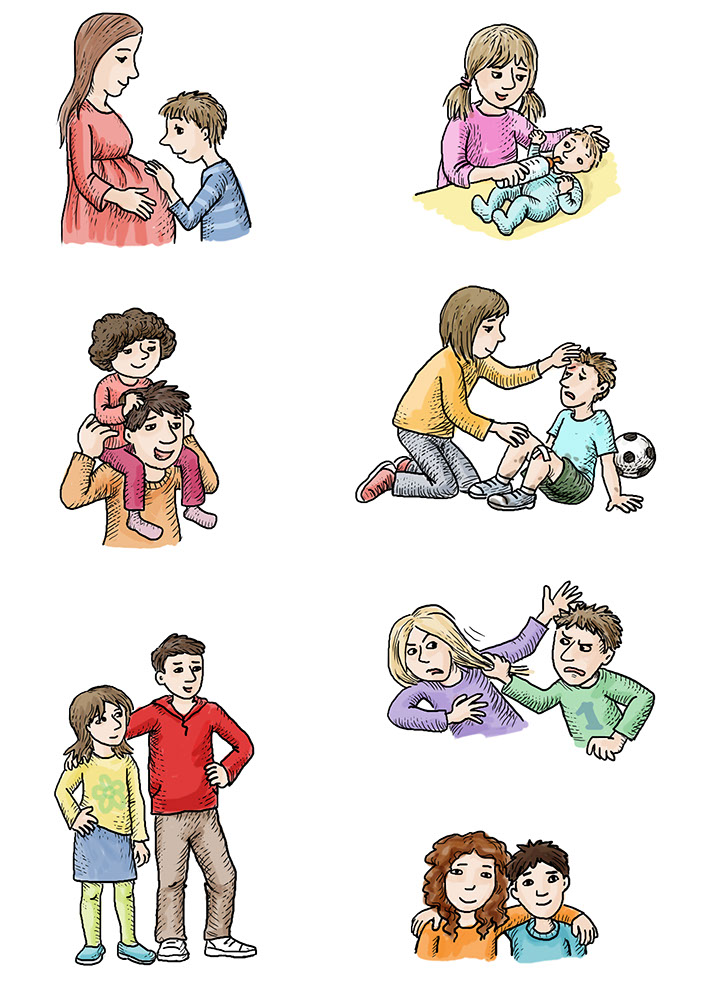 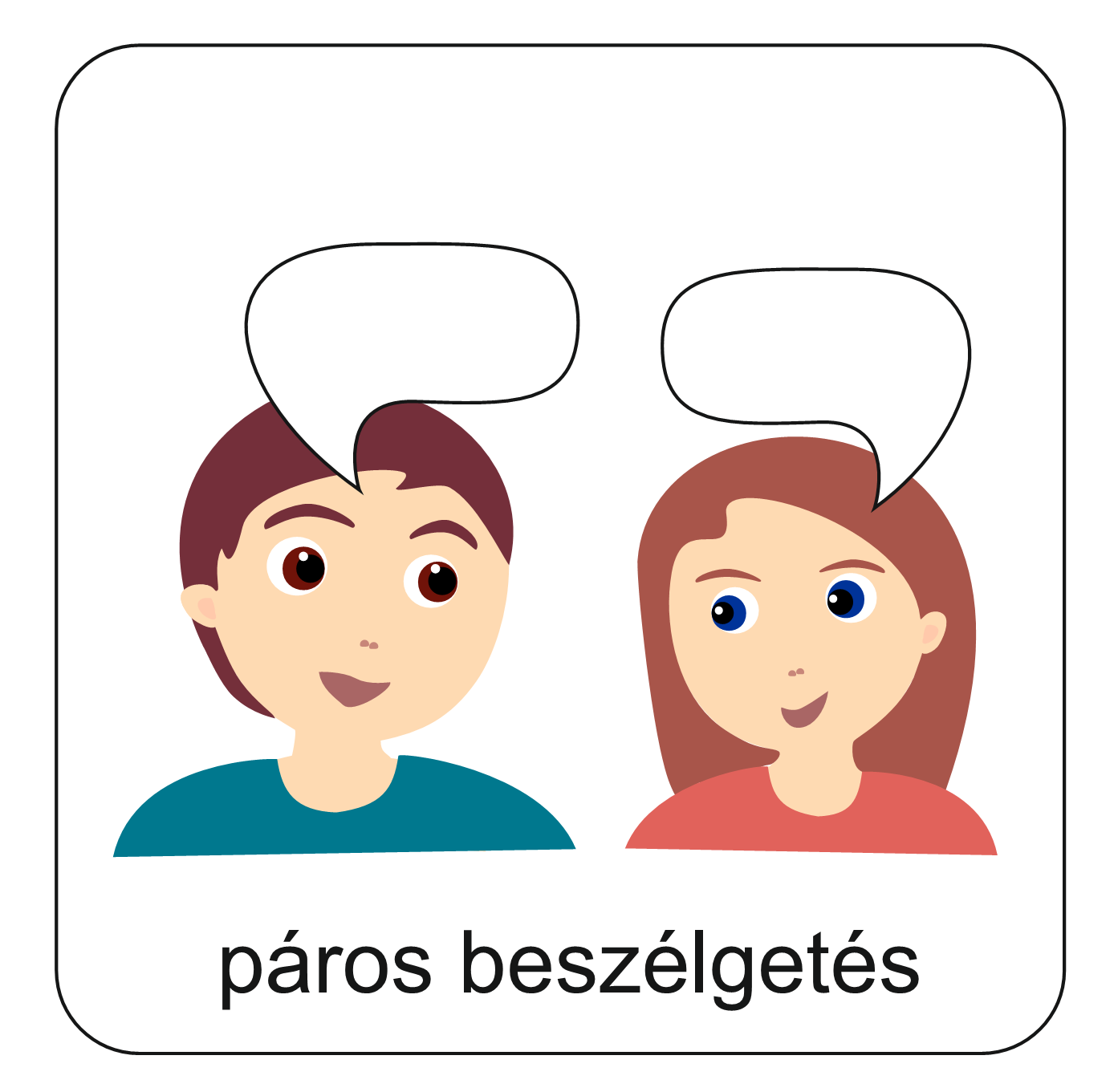 Nézzétek meg a képeket!

 Miben különböznek a fiúk és a lányok?
Mi az, amiben hasonlítanak egymásra?
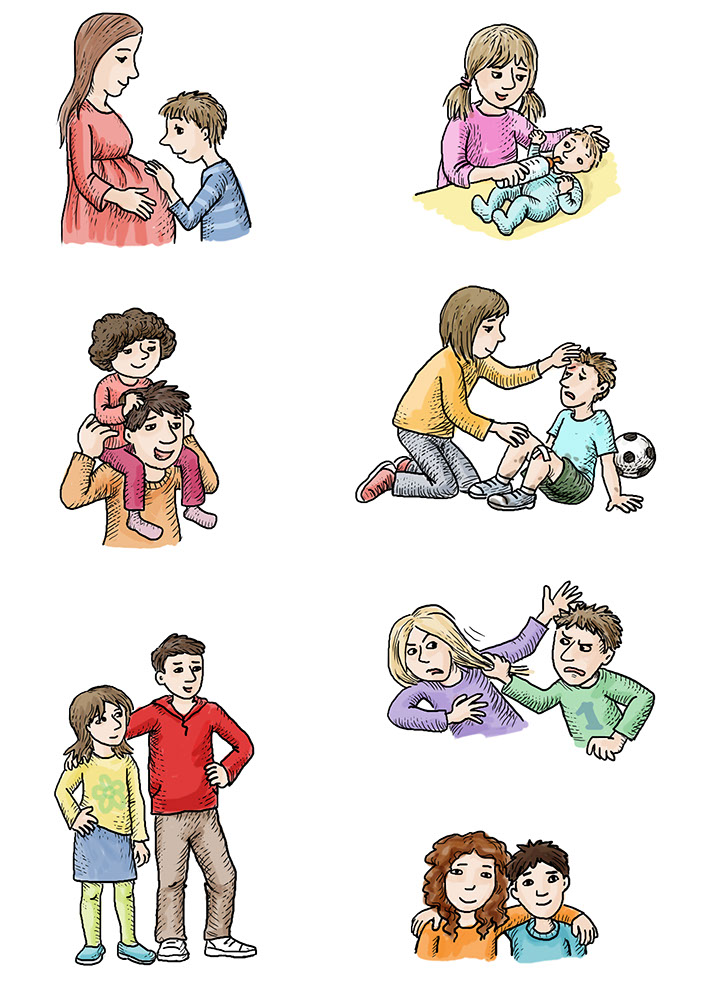 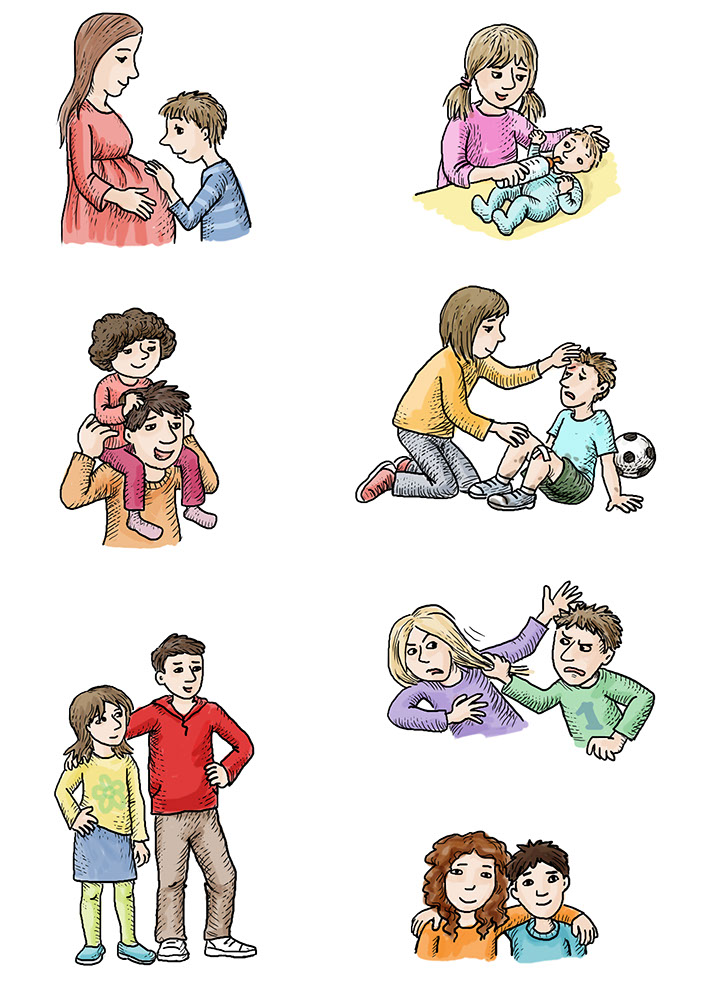 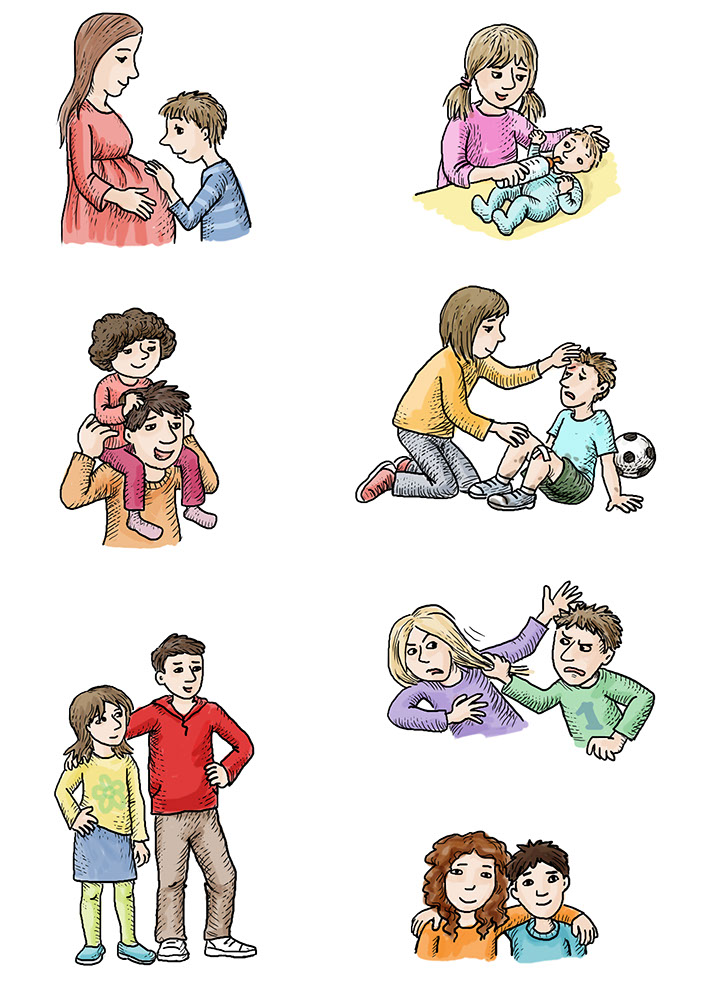 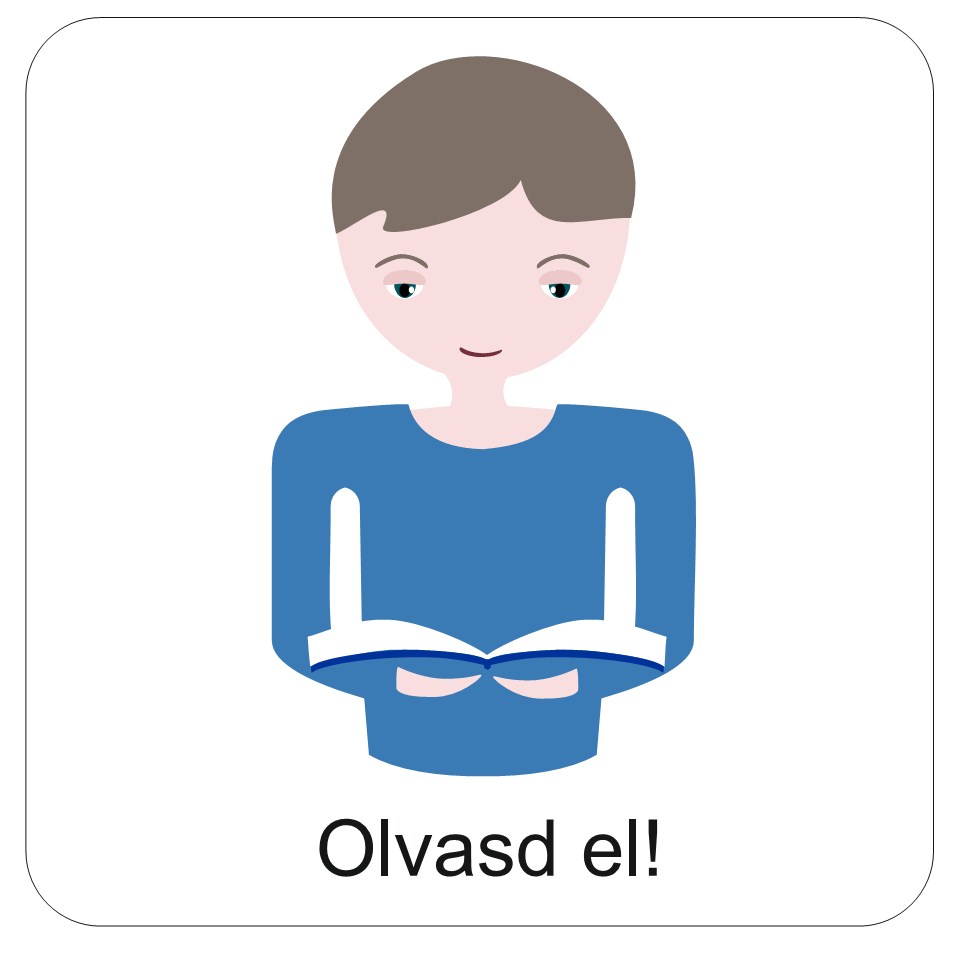 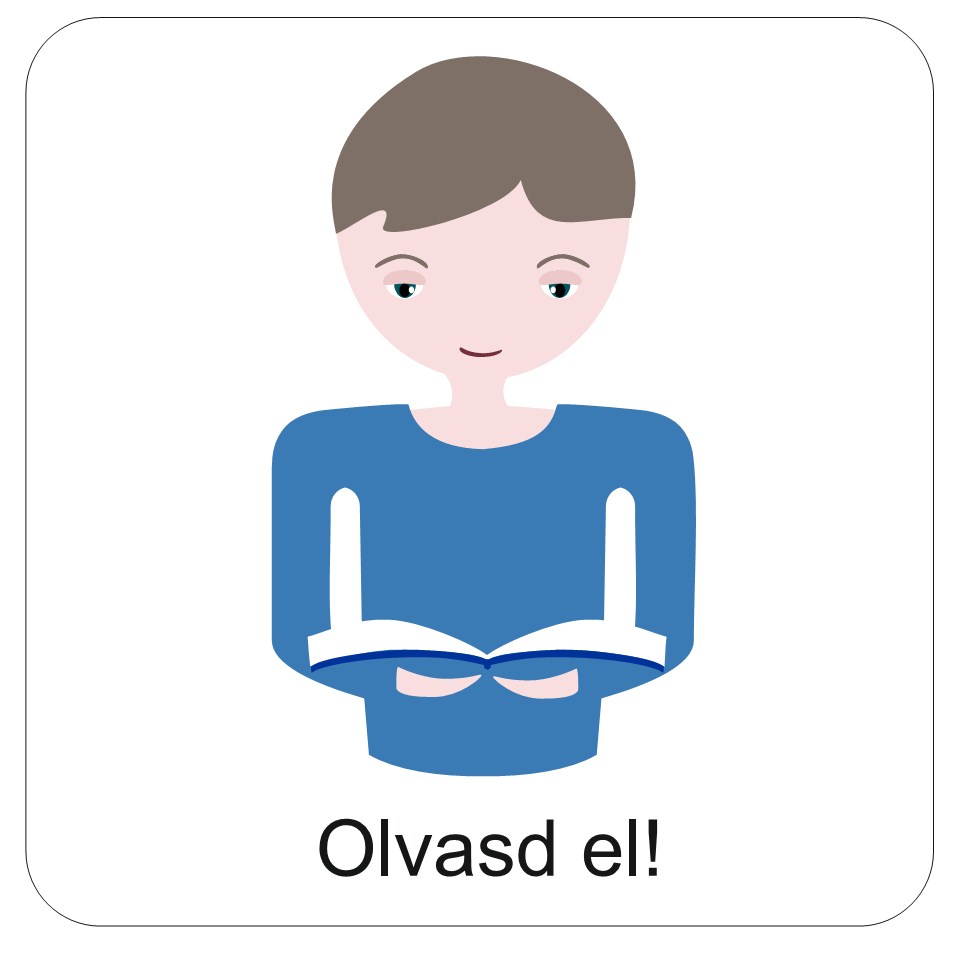 ”Ezért hagyja el a férfi apját és anyját, ragaszkodik feleségéhez, és ezért lesznek egy testté.”
(1Mózes 2,24)
Beszéljétek meg, hogy mit jelenthet ez az igevers!
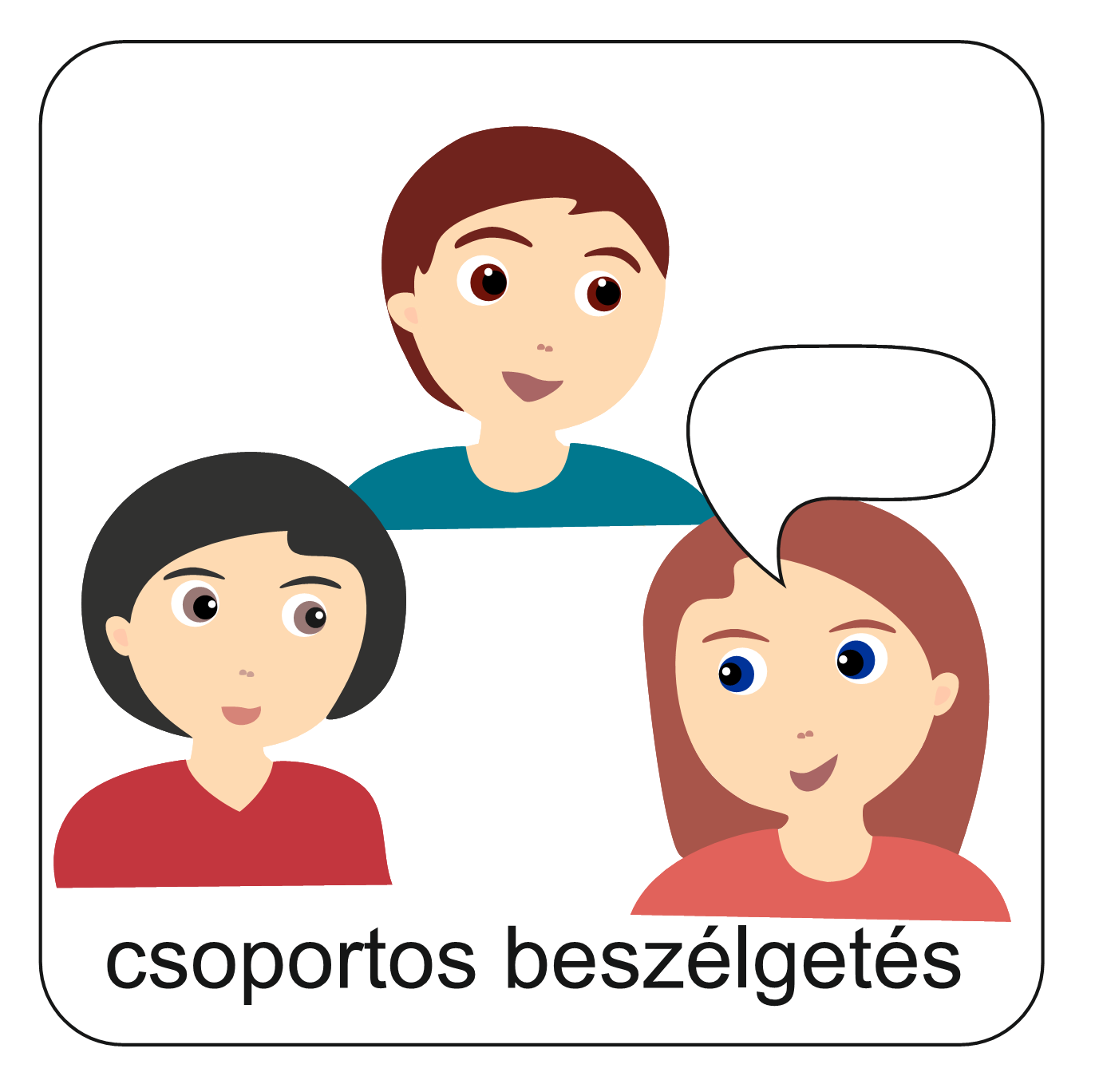 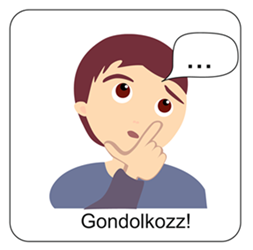 Rajzoljátok le a füzetetekbe a családotokat!
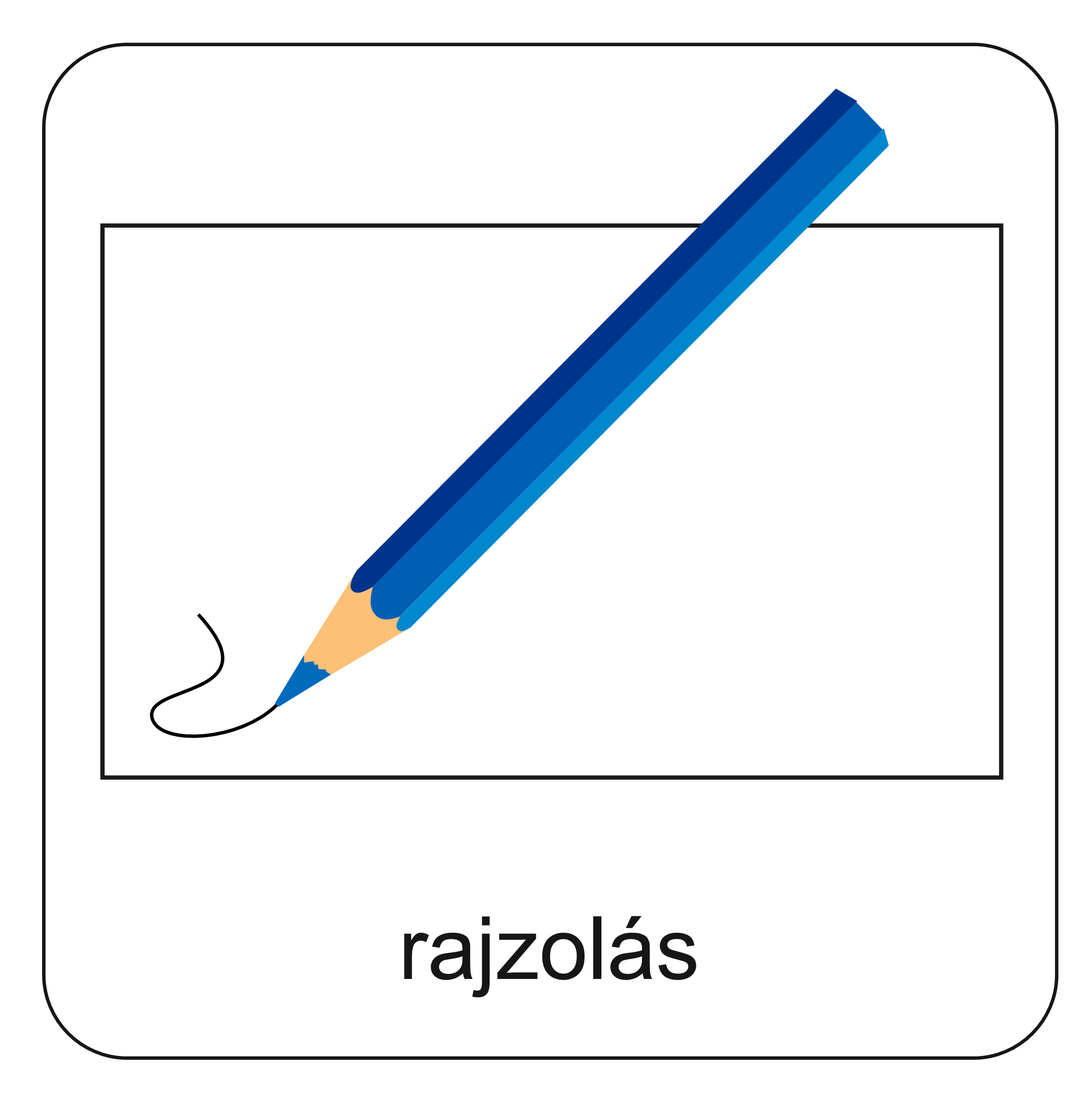 A rajzon minden családtag mellé írjátok oda néhány szóban, hogy mi a feladata a családban!
Ha elkészültetek, beszéljétek meg a mellettetek ülővel, hogy ki mit írt fel!
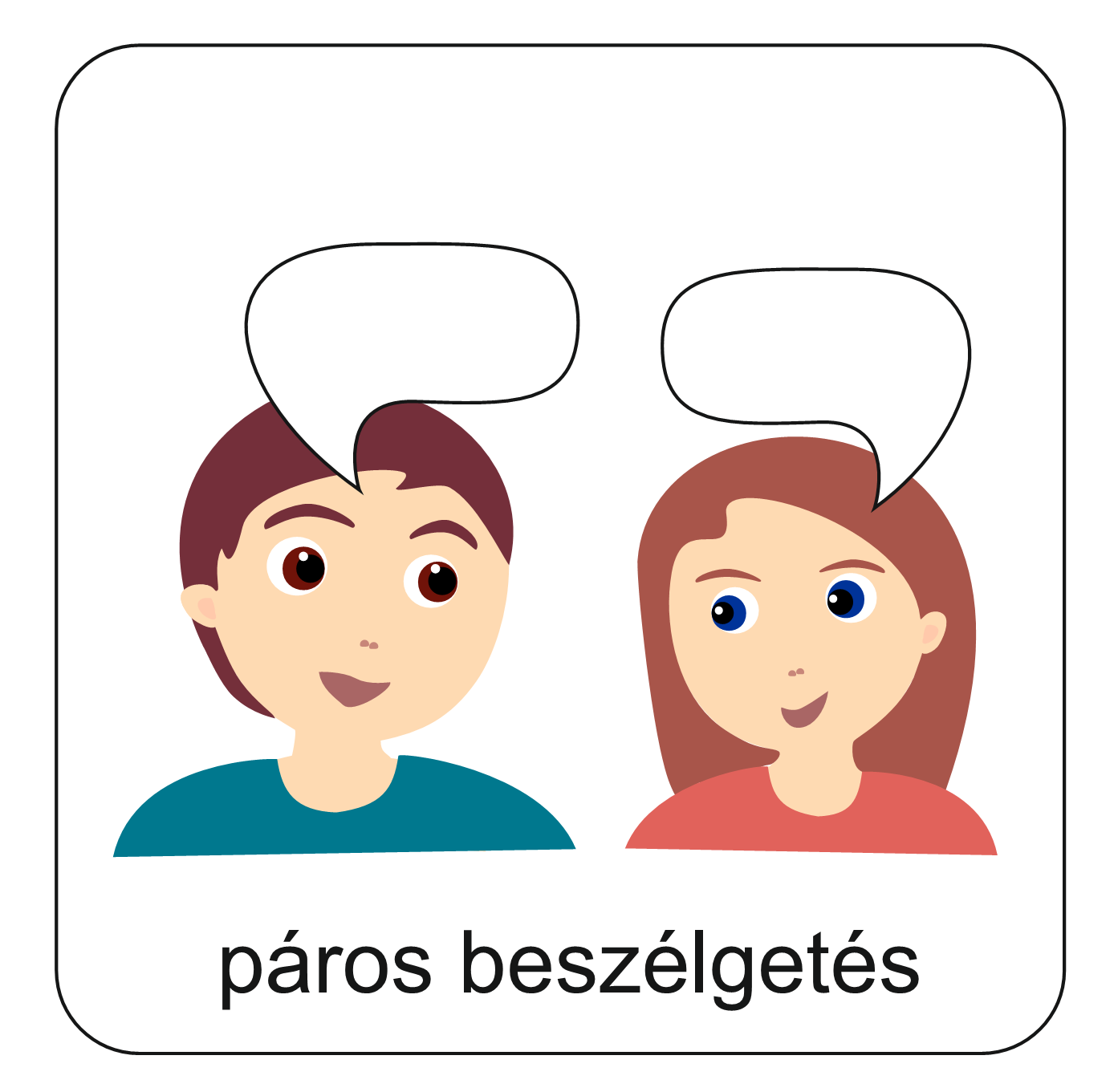 Válassz ki egy szót az alábbiak közülés mutogasd el a többieknek szavak nélkül!
A csoport többi tagja próbálja meg kitalálni, mire gondoltál!
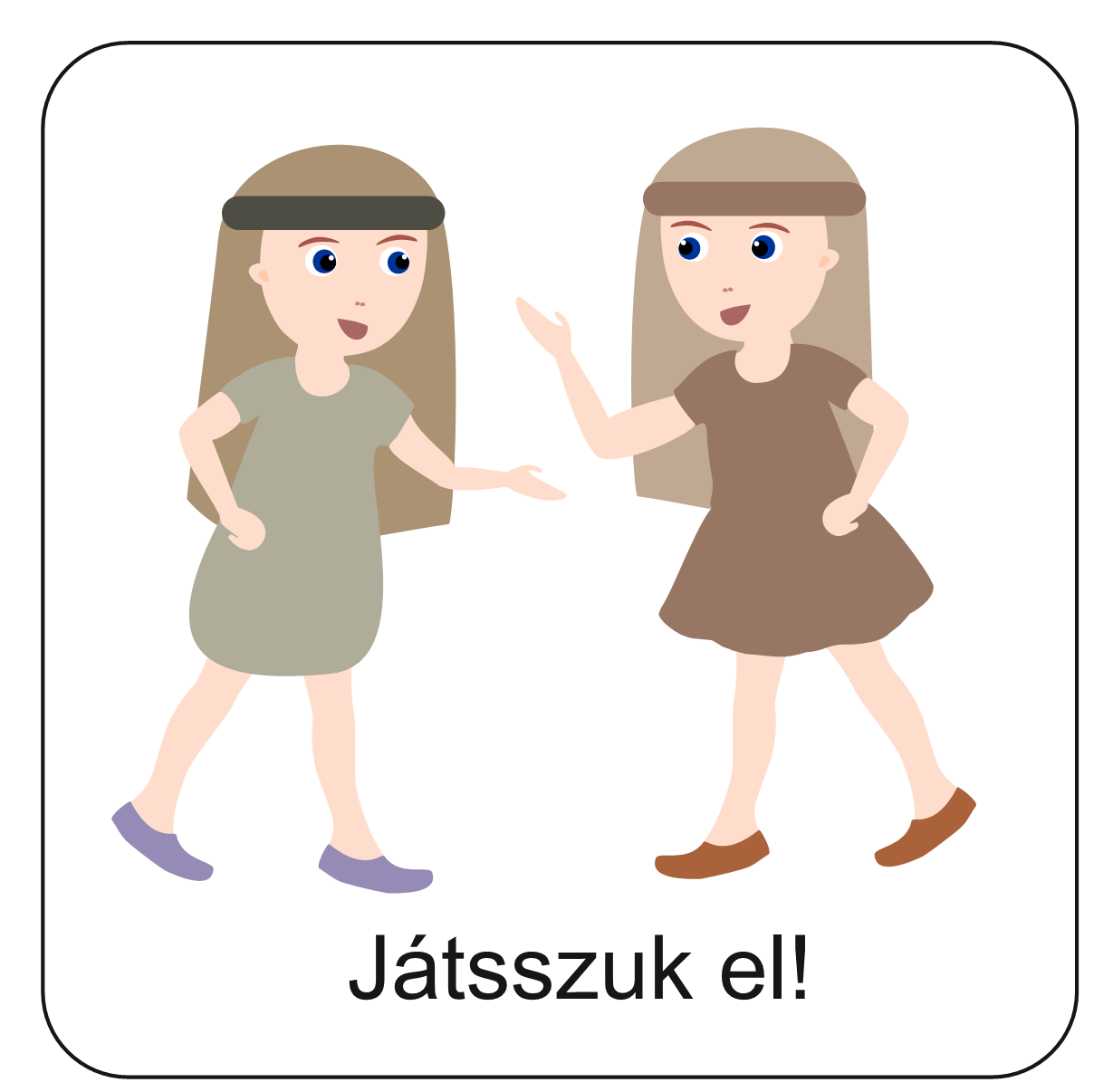 Szeretet
Barátság
Szerelem
Esküvő
A következő kérdésekről fiúk és lányok két külön csoportban beszélgessenek!
Szerintetek mi a különbség a barátság és a szerelem között?

Mit jelent szerelmesnek lenni?

Ha egy barátod arról mesélne neked, hogy úgy érzi, szerelmes valakibe, mit tanácsolnál neki?
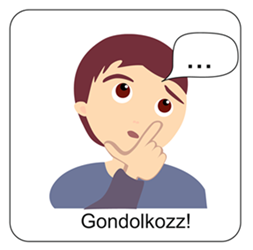 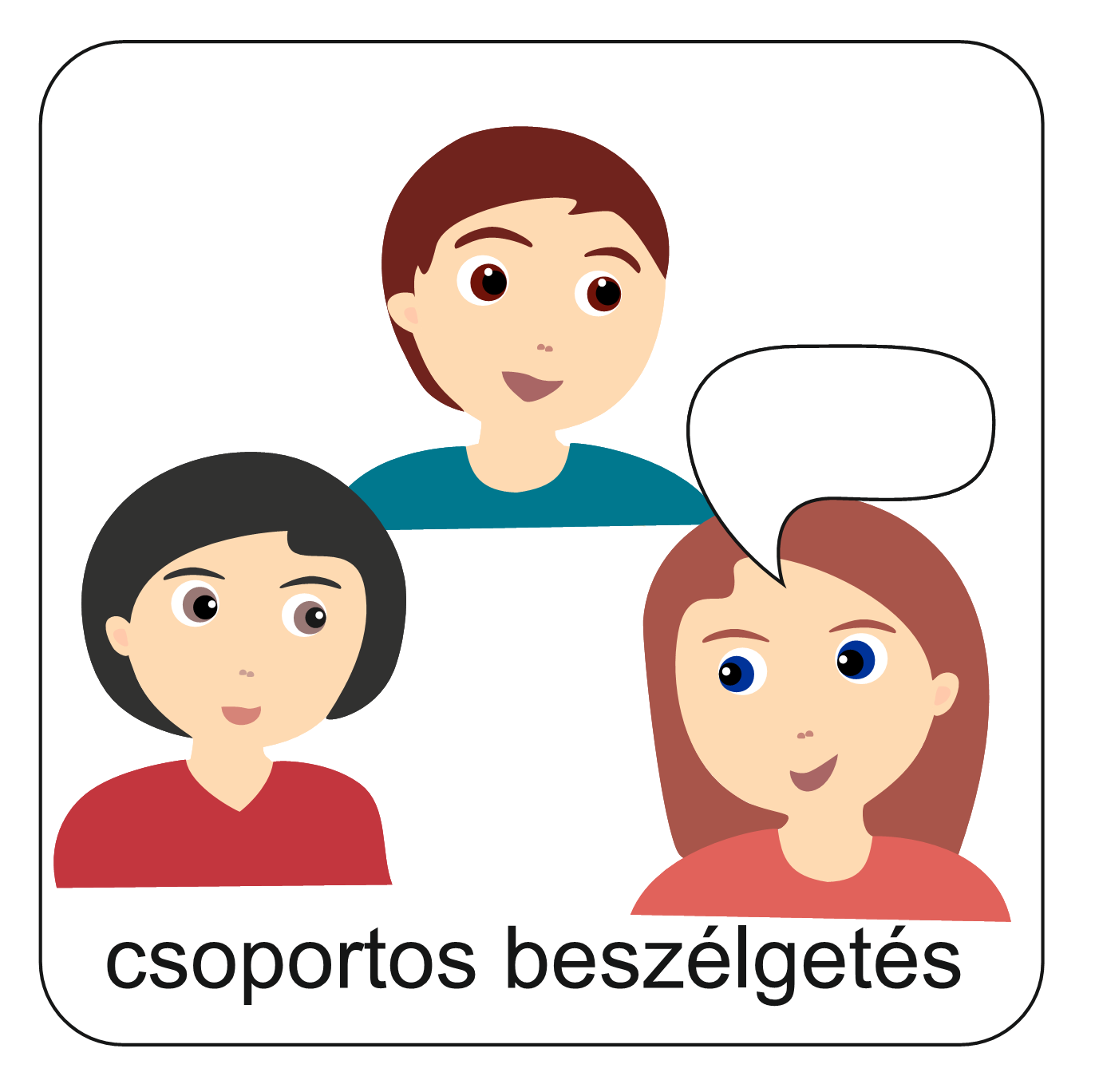 „Kérve kérlek titeket,Jeruzsálem lányai...Ne keltsétek, ne ébresszétek föla szerelmet, amíg nem akarja!”
(Énekek éneke 2,7)
Az Ige arról tanít, hogy a szerelem Isten ajándéka, amit nem érdemes idő előtt elpazarolni.
A Biblia arra is figyelmeztet, hogy a szerelemben is tiszteletben kell tartani a másik érzéseit.
Arra is bátorít, hogy ne féljünk beszélni az érzéseinkről.
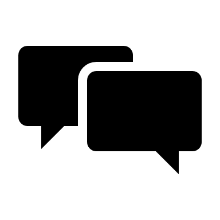 Mit tegyek, ha maradtak még kérdéseim?
Ne feledd, hogy bármikor viheted ezeket is Isten elé!
Beszélgethetsz szüleiddel is a szerelemről.
Hittanoktatódnak is felteheted kérdéseidet.
Énekeljétek el a néhány héttel ez előtt tanult „Isten szívén megpihenve” kezdetű énekeskönyvi éneket!
Megpróbálhatjátok úgy is elénekelni, hogy az első versszakot csak a lányok éneklik, a másodikat a fiúk, a harmadikat pedig mindenki együtt.
A gombra kattintva elérhető az ének szövege és dallama.
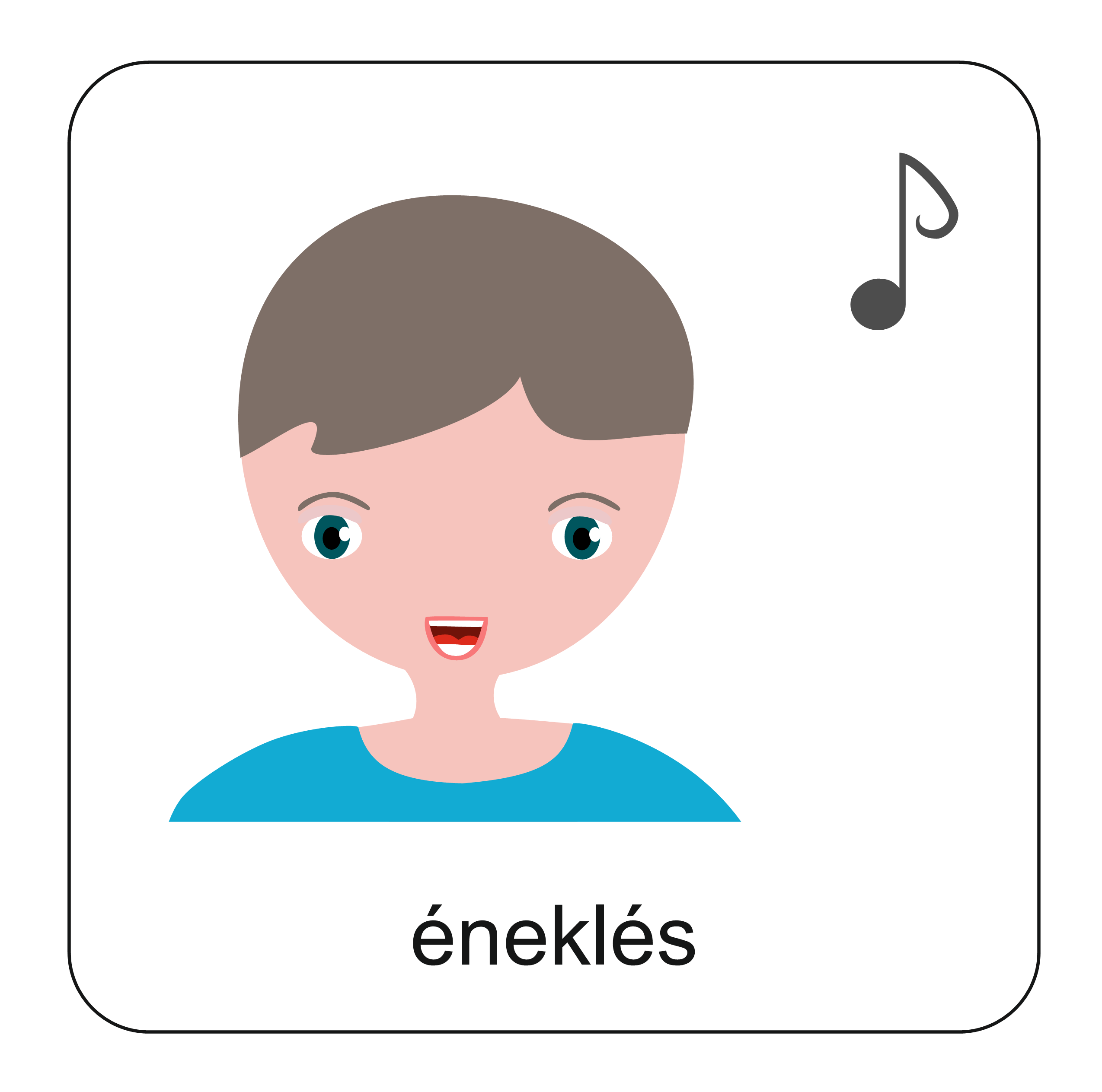 
Mit gondoltok ezekről?
Ide kattintva olvassátok el a tankönyvben szereplő két imádságot, amik közül az egyik a fiúkról, a másik pedig a lányokról szól.
Írjatok közösen egy imádságot a témában úgy, hogy mindenki egy mondatot ír hozzá, majd mondjátok el ezt közösen!
Zárjuk az órát a Jézustól tanult imádsággal!

„Mi Atyánk, aki a mennyekben vagy.
Szenteltessék meg a te neved, jöjjön el a te országod,
legyen meg a te akaratod, amint a mennyben úgy a földön is. 
Mindennapi kenyerünket add meg nekünk ma,
És bocsásd meg vétkeinket, miképpen mi is megbocsátunk 
az ellenünk vétkezőknek. 
És ne vigy minket kísértésbe, de szabadíts meg a gonosztól, 
Mert Tiéd az ország, a hatalom, és a dicsőség  mindörökké. 
						Ámen.”
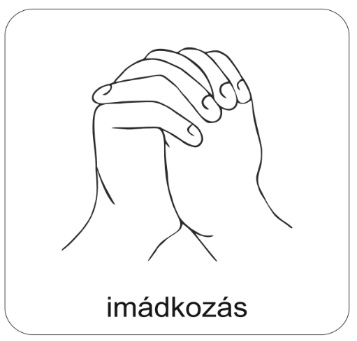 Kedves Hittanos!
 További szép napot kívánok!
Áldás, békesség!
A diasorban használt képek a www.pixabay.com és az unsplash.com oldalon találhatóak és ingyenesen letölthetők.